Do it now – PAGE 14
You will find your do it now task in your workbook – look for the start button!
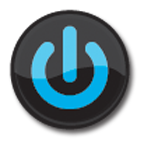 Monday, 11 May 2015
Arithmetic operators
Learning Objective
“Investigate how to use arithmetic operators in your programming”

You will find differentiated outcomes for this lesson on the front of your workbook.
Monday, 11 May 2015
New learning
multiplication  = 5 * 3
Print(multiplication)
[Speaker Notes: The print statement]
Independent Task
Open IDLE from your start menu

Complete the activity in your booklet on p14
Learning Development
Investigate each of the arithmetic operators and write up what they do in your booklet.
Investigation
Talk Task
What is the name given to the operators used for mathematical calculations?

How could your program be improved?

Why should you comment your code?
Exit ticket
What is an arithmetic operator?

R     A     G